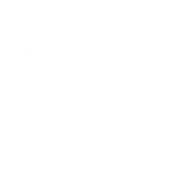 Самозанятые.Краткое руководство
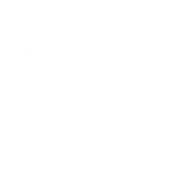 СОДЕРЖАНИЕ
Самозанятые. Налог на профессиональный  доход
Преимущества
Как стать самозанятым
Как зафиксировать доход
Ответы на вопросы
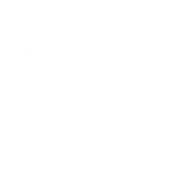 КТО ТАКИЕ «САМОЗАНЯТЫЕ»?
Самозанятые - форма занятости, при  которой гражданин  получает доход от  деятельности по  реализации произведенных  им работ или услуг, при  осуществлении которой он  не имеет работодателя и  наемных работников
Начало эксперимента: 1 января 2019 года
Где проводится эксперимент: в Москве, в Московской  и Калужской областях, а также в Республике Татарстан (Татарстан) В 2020 году налог на профессиональный доход, можно будет платить на территории еще 19 регионов России: в Санкт-Петербурге, Воронежской, Волгоградской, Ленинградской, Нижегородской, Новосибирской, Омской, Ростовской, Самарской, Сахалинской, Свердловской, Тюменской, Челябинской областях, Красноярском и Пермском краях, Ненецком автономном округе, Ханты-Мансийском автономном округе — Югре, Ямало-Ненецком автономном округе и Республике Башкортостан.
Окончание эксперимента: 31 декабря 2028 года включительно.
Важно: в течение десяти лет проведения  эксперимента не могут вноситься изменения в  настоящий Федеральный закон в части увеличения  налоговых ставок и (или) уменьшения предельного  размера доходов, установленного пунктом 8 части 2  статьи 4 настоящего Федерального закона.
ЧТО ТАКОЕ НАЛОГ НА ПРОФЕССИОНАЛЬНЫЙ  ДОХОД?
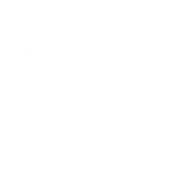 Налог на профессиональный  доход — это новый специальный  налоговый режим для самозанятых граждан, который  можно применять с 2019 года. 

В 2020 году налог на профессиональный доход, который также называют налогом для самозанятых, можно будет платить на территории еще 19 регионов России: в Санкт-Петербурге, Воронежской, Волгоградской, Ленинградской, Нижегородской, Новосибирской, Омской, Ростовской, Самарской, Сахалинской, Свердловской, Тюменской, Челябинской областях, Красноярском и Пермском краях, Ненецком автономном округе, Ханты-Мансийском автономном округе — Югре, Ямало-Ненецком автономном округе и Республике Башкортостан.
А всего регионов, где разрешат применять такой спецрежим, станет 23 — включая Москву, Московскую и Калужскую области и Республику Татарстан, где спецрежим действует с 2019 года.
ЧТО ТАКОЕ НАЛОГ НА ПРОФЕССИОНАЛЬНЫЙ  ДОХОД?
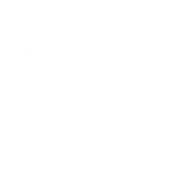 Физические лица и индивидуальные  предприниматели, которые перейдут на новый  специальный налоговый режим (самозанятые), смогут платить с доходов от самостоятельной деятельности  только налог по льготной ставке — 4 или 6%.
Налог на профессиональный доход — это не  дополнительный налог, а новый специальный налоговый режим для самозанятых граждан. На него  можно перейти добровольно. У тех налогоплательщиков, которые не перейдут на этот  налоговый режим, остается обязанность платить  налоги с учетом других систем налогообложения, которые они применяют в обычном порядке.
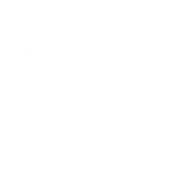 ПРЕИМУЩЕСТВА
У данного налогового режима имеется ряд  преимуществ:
Простота регистрации (через приложение “Мой налог”, не выходя из дома)
Автоматический расчет налога через приложение.
Отсутствие налоговой отчетности (декларации и  т.д.)
Отсутствие необходимости использования  бланков строгой отчетности (БСО) и онлайн-кассы.
Совмещение с работой по трудовому договору
Возможность официально подтвердить свои  доходы (например, для целей кредитования).  Легальный статус - это Ваша репутация
Низкая налоговая ставка, всего 6%  >>> ПРИМЕР 
8. "Скидка" на налог 10000 ₽ (Налоговый вычет в размере 10 000 ₽, который позволяет уменьшить  налоговую ставку до 4%, т.е. в первое время будет 2400 ₽ за водителя) в примере с заработком 70 000 ₽ налог составит 2800 ₽ (1400 ₽ вычитается со “скидки”). С учетом скидки, первое время заработок составляет 67 200 ₽!
Вы зарабатываете 70 000 ₽/мес.
НДФЛ = 9100 ₽ (13%)
Налог самозанятого всего 4200 ₽ ( 6%)

Заработок чистыми на руки в статусе  самозанятого: 65 800 ₽!
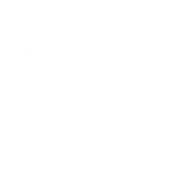 КАК СТАТЬ САМОЗАНЯТЫМ?
Регистрация осуществляется одним из следующих способов:
через мобильное приложение ФНС России «Мой налог», которое можно скачать в Google Play или AppStore.
«Мой налог» — это официальное приложение ФНС России для плательщиков  налога на профессиональный доход. Оно помогает зарегистрироваться и работать  на льготном спец.режиме, который еще называют налогом для самозанятых.
Можно зарегистрироваться с телефона
Легко сформировать и отправить клиенту чек
Удобно следить за начислением налогов
Приходят уведомления о сроках уплаты
Есть справка для подтверждения доходов
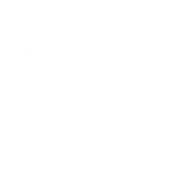 КАК СТАТЬ САМОЗАНЯТЫМ?
Регистрация осуществляется одним из следующих способов:
через веб-кабинет «Мой налог», размещенный на  сайте ФНС России.
Для регистрации через личный кабинет паспорт не нужен. Понадобится ИНН и пароль, который вы  используете для доступа в личный кабинет физлица на  сайте nalog.ru.

Узнать ИНН можно на сайте
https://service.nalog.ru/inn.do

через кредитную организацию, осуществляющую
информационное взаимодействие с ФНС в рамках  этого специального режима.
РЕГИСТРАЦИЯ ЧЕРЕЗ ПРИЛОЖЕНИЕ«МОЙ НАЛОГ»
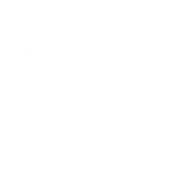 Один из самых простых способов регистрации – приложение «Мой налог». Рассмотрим подробную  инструкцию:

Скачайте мобильное приложение. Оно доступно  в Appstore и Google Play.
Выберите способ регистрации*. Их два — по паспорту  и через личный кабинет налогоплательщика. Для  регистрации по паспорту нужен разворот вашего  паспорта с фотографией и работающая камера на телефоне. Для регистрации через личный  кабинет — ИНН и пароль, который дают в налоговой  и который вы вводите для проверки имущественных  налогов.
РЕГИСТРАЦИЯ ЧЕРЕЗ ПРИЛОЖЕНИЕ«МОЙ НАЛОГ»
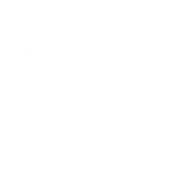 Укажите номер телефона. В ответ придет код  подтверждения. 
То есть телефон должен быть реальный  и к нему нужен доступ.
Без кода номер не подтвердят и регистрации не будет.
Выберите регион. Налог на профессиональный доход  действует только в четырех регионах: Москве, Московской  и Калужской областях, Татарстане.Здесь учитывается не место жительства, а место ведения деятельности.
РЕГИСТРАЦИЯ ЧЕРЕЗ ПРИЛОЖЕНИЕ«МОЙ НАЛОГ»
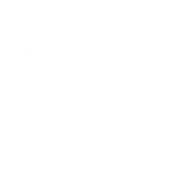 Приготовьте паспорт или данные для  доступа в личный кабинет налогоплательщика. Проще всего  зарегистрироваться по ИНН и паролю,  который вы используете для личного кабинета на сайте nalog.ru. Это тот  личный кабинет, где можно сдать декларацию о доходах и заплатить налог  на имущество. Если у вас есть такой  пароль, тогда выберите в приложении регистрацию через ЛК. Пароль  от госуслуг пока не подойдет.

Если пароля от личного кабинета у вас  нет, а в налоговую за ним идти не хочется, можно зарегистрироваться  по паспорту. Понадобится разворот с фотографией.
Вводить данные не придется, приложение будет само  сканировать документы и заполнять заявление

Если данные заполнятся  некорректно, отсканируйте  паспорт заново. Или  отредактируйте информацию  вручную.
РЕГИСТРАЦИЯ ЧЕРЕЗ ПРИЛОЖЕНИЕ«МОЙ НАЛОГ»
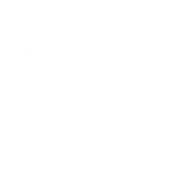 Проверьте данные в заявлении  на регистрацию. Если появятся  оранжевые надписи, их можно  исправить вручную. Иногда  приходится сканировать  документы еще раз
Сделайте селфи без шапки и очков
и моргните в камеру. Сейчас ваше фото  будут сверять с паспортом. Если фото  не распознают, нужно все повторить. Иногда фотографироваться нужно три  раза — наберитесь терпения
РЕГИСТРАЦИЯ ЧЕРЕЗ ПРИЛОЖЕНИЕ«МОЙ НАЛОГ»
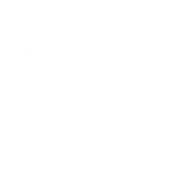 Подтвердите  регистрацию. Если
вы согласны, то сейчас станете самозанятым. По крайней мере, получите  доступ к функциям  приложения: сможете  отправлять чеки и следить  за начислениями налога.
Вы в одном шаге от легальной работы без кассы и деклараций. Можно ничего не подтверждать, тогда и регистрации не будет
РЕГИСТРАЦИЯ ЧЕРЕЗ ПРИЛОЖЕНИЕ«МОЙ НАЛОГ»
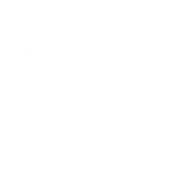 Если регистрация прошла успешно, придет  сообщение по СМС и появится уведомление  в приложении.

Еще нужно ввести PIN для доступа. Дальше  настраивайте вход по отпечатку пальца или  Face ID — в зависимости от телефона.
Но на работу приложения это уже не влияет.

Иногда после регистрации появляется  сообщение, что у вас тестовый доступ. Это  значит, что налоговая проверяет данные. У нее  на это есть шесть дней.
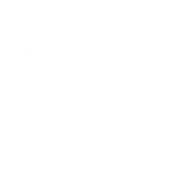 КАК  ЗАФИКСИРОВАТЬ  ДОХОД?
Если регистрация прошла успешно, придет  сообщение по СМС и появится уведомление  в приложении.

Еще нужно ввести PIN для доступа. Дальше  настраивайте вход по отпечатку пальца или  Face ID — в зависимости от телефона.
Но на работу приложения это уже не влияет.

Иногда после регистрации появляется  сообщение, что у вас тестовый доступ. Это  значит, что налоговая проверяет данные. У нее  на это есть шесть дней.
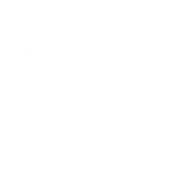 КАК  ЗАФИКСИРОВАТЬ  ДОХОД?
Нажмите «Новая продажа».
Укажите, какую сумму и за  что вы получили. Выберите  плательщика —юридическое  лицо – ООО Антал Бизнес Решения ИНН 9710005627.
На сумму в чеке будет  начислен налог. Это  происходит автоматически:  считать и сдавать отчеты не  нужно.
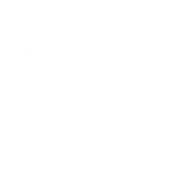 КАК  НАПРАВИТЬ ЧЕК В ООО АНТАЛ БИЗНЕС РЕШЕНИЯ?
Закон обязывает самозанятого обеспечить передачу чека покупателю (заказчику).
В день поступления денежных средств необходимо сформировать чек, услуга называется «Расширение партнерской сети» направлять его на почту Check@Antalrussia.com
Будьте внимательны: при отсутствии чека, наша компания обязана передать информацию в налоговые службы, в течении 3 дней, после наступления даты направления чека.
Q&A: КАКОЙ СРОК УПЛАТЫ НАЛОГА НА  ПРОФЕССИОНАЛЬНЫЙ ДОХОД?
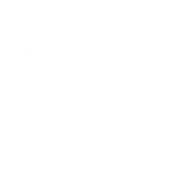 Уплата налога на профессиональный доход  производится ежемесячно не позднее 25 числа месяца, следующего за истекшим налоговым  периодом.

Например, вы получили выплату 5 июля - 20 000 руб,  20 июля - 50 000 руб, налог на профессиональный доход следует оплатить до 25 августа (налог составит  4200 руб, из которых вам вернется 1400 руб, пока  действует “скидка” на налог 10 000 руб).
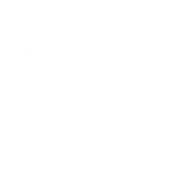 Q&A: КАКИЕ ЕСТЬ НАЛОГОВЫЕ  ЛЬГОТЫ?
Налоговая ставка уменьшается на 2%, таким образом,  сумма налога исчисляется по ставке 4%. Далее предельная величина налогового вычета (10 000  рублей) уменьшается на разницу между суммой  налога исчисленной по ставке 6% и суммой налога исчисленной по ставке 4%.
Уменьшение суммы налога на сумму налогового  вычета осуществляется налоговым органом самостоятельно.
В случае, если физическое лицо снято с учета в  качестве налогоплательщика, а впоследствии вновь  поставлено на учет в качестве налогоплательщика, остаток неиспользованного налогового вычета  восстанавливается.
Срок использования налогового вычета не ограничен.
Налоговый вычет в размере 10 000 рублей после его использования повторно не предоставляется.
Q&A: КАК ОПРЕДЕЛИТЬ МЕСТО  ВЕДЕНИЯ ДЕЯТЕЛЬНОСТИ?
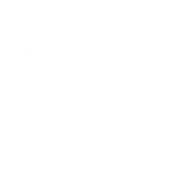 Место ведения деятельности самозанятый  определяет самостоятельно. Регион нужно указать при регистрации. В период проведения эксперимента  это может быть Москва, Московская область,  Калужская область и Республика Татарстан.
Можно работать в нескольких регионах. Это не запрещено и не будет причиной для отказа в  регистрации. Главное, выбрать один из регионов  проведения эксперимента. Регистрироваться нужно  только в одном регионе. Сменить регион можно не  чаще одного раза в год.
Q&A: КАК ВЫВЕСТИ ДЕНЬГИ? НА  КАКУЮ КАРТУ ПОСТУПАЮТ  ДЕНЬГИ?
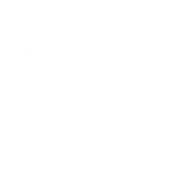 Мобильное приложение «Мой налог» - это не счёт,  деньги туда не зачисляются и там не хранятся.

Налогоплательщик налога на профессиональный  доход получает доход от покупателя на свои счета или  наличными, потом формирует чек, указывая сумму дохода.
Q&A: МОЖНО ЗАРЕГИСТРИРОВАТЬСЯ  В КАЧЕСТВЕ  НАЛОГОПЛАТЕЛЬЩИКА НАЛОГА НА ПРОФЕССИОНАЛЬНЫЙ  ДОХОД И НЕ ПЛАТИТЬ НАЛОГ, ТАК КАК НЕТ ДОХОДА?
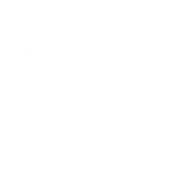 Да, закон не содержит запрета на такую регистрацию.
Пока доход в рамках режима «Налог на  профессиональный доход» не будет получен и  отражен – налог начисляться не будет.
Q&A: НАЛОГ НА  ПРОФЕССИОНАЛЬНЫЙ ДОХОД  ПРИДЕТСЯ ПЛАТИТЬ СО ВСЕХ
ПОСТУПЛЕНИЙ НА СЧЕТ?
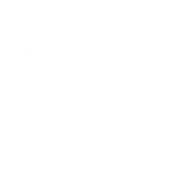 Нет, налогом облагаются только те доходы, которые  являются объектом налогообложения по закону и отражены при формировании чеков в приложении «Мой налог».

Если на счет поступили деньги в качестве подарка или  это возврат займа, такие поступления вообще не облагаются налогом. То же относится и к заработной  плате: она облагается НДФЛ у работодателя, а  платить с этих поступлений налог на профессиональный доход повторно не придется.
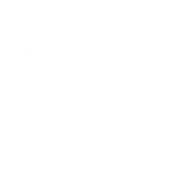 Q&A: НЕТ, НАЛОГОМ ОБЛАГАЮТСЯ ТОЛЬКО ТЕ ДОХОДЫ, КОТОРЫЕ  ЯВЛЯЮТСЯ ОБЪЕКТОМ
Если с приложением что-то не так из-за технических  работ, чек можно сформировать на следующий день  после того, как всё исправят. О технических работах будут сообщать на сайте ФНС.

Если приложение работает, но нет доступа в  интернет, все равно можно сформировать чек — он отправится позже.
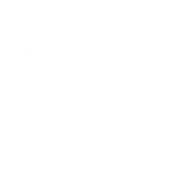 Сроки уплаты налога с самозанятых
На основании полученных данных о доходе налоговики сами считают сумму налога к уплате. 

Не позднее 12 числа следующего месяца они направляют через мобильное приложение «Мой налог» либо через личный кабинет плательщика НПД уведомление о налоге за прошедший месяц с указанием реквизитов для уплаты.
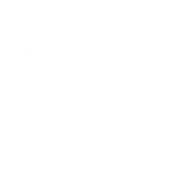 Как заплатить налог
Самозанятый может разрешить налоговикам списывать денежные средства с банковского счета для уплаты налога. В таком случае уведомление об уплате налога будет получать сразу банк самозанятого и перечислять деньги в ФНС без взимания какой-либо комисси. У банка есть 3 рабочих дня с даты получения запроса от налоговиков, чтобы передать им сведения, необходимые для расчета налога. А налоговики передают в банк платежку на списание суммы налога в 15-22 числа месяца, следующего за отчетным. Перечень банков, которые будут тесно взаимодействовать с новым налоговым режимом, будет размещен здесь (ст. 11 закона от 27.11.2018 № 422-ФЗ).
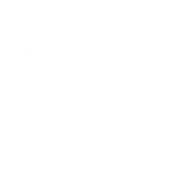 Как заплатить налог
ПЛАТИТЕ НАЛОГ С КАРТЫ ИЛИ ПО КВИТАНЦИИ
Карту можно привязать для быстрой и удобной оплаты налога.
Платить налог можно частями или всю сумму сразу. Главное, чтобы начисленная сумма была уплачена не позднее 25 числа следующего месяца.
В приложении есть возможность привязки банковской карты для быстрой и удобной оплаты. После привязки Вам будет доступна функция автоплатежа. Автоплатеж – Ваш помощник в оплате налога. Сумма налога будет списываться с привязанной банковской карты в автоматическом режиме. Если хотите платить по квитанции, сформируйте платежный документ, перешлите его, куда удобно, или сохраните, чтобы потом заплатить.
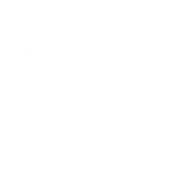 Справочная  информация
Более подробную информацию, а также ответы на  другие вопросы вы можете найти на сайте:
https://npd.nalog.ru